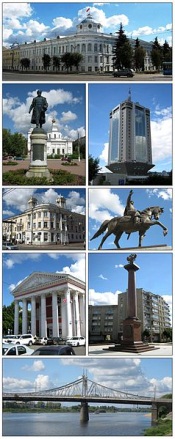 Экскурсионная поездка 1 а класса  «Меж двух столиц и тайны закулисья»
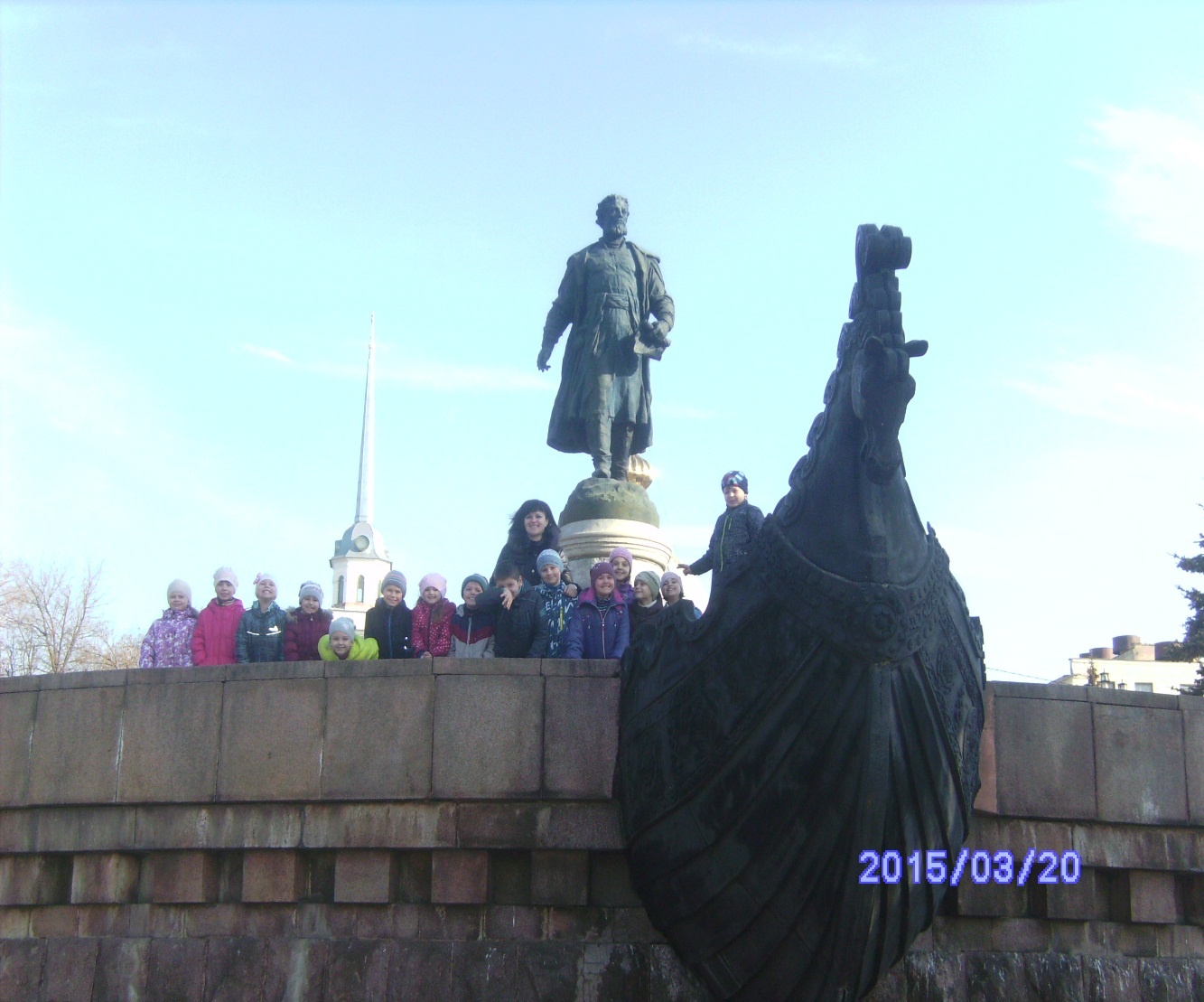 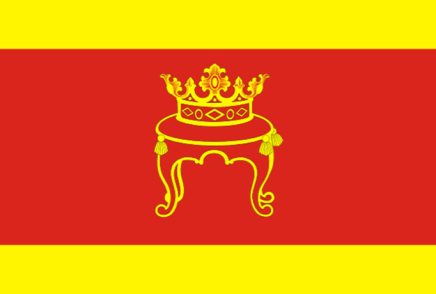 Флаг
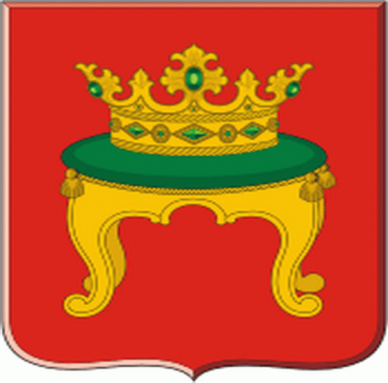 Герб
Старинный русский город Тверь основан в 1135 году. Прежнее название «Калинин».
Город находится на реке Волге. Она протекает с запада на восток и делит Тверь на две равные части.
Главной достопримечательностью Твери считается Императорский путевой дворец. Строился он 13 лет . Из-за частых переездов Екатерины из Москвы в Петербург создали дворец, в котором императрица могла отдохнуть с дороги. Отсюда и название – Императорский путевой дворец.
Свято-Екатерининский женский монастырь.
Памятник князю Михаилу Ярославичу Тверскому.
Часовня князя Михаила Тверского.
Памятник купцу и путешественнику Афанасию Никитину.
Памятник Александру Сергеевичу Пушкину
Староволжский мост (старый), является памятником архитектуры.
Набережная Степана Разина.
Нововолжский мост (новый). В строительстве были использованы детали моста, который ранее находился в Ленинграде.
Памятник Ивану Андреевичу Крылову и его басням.
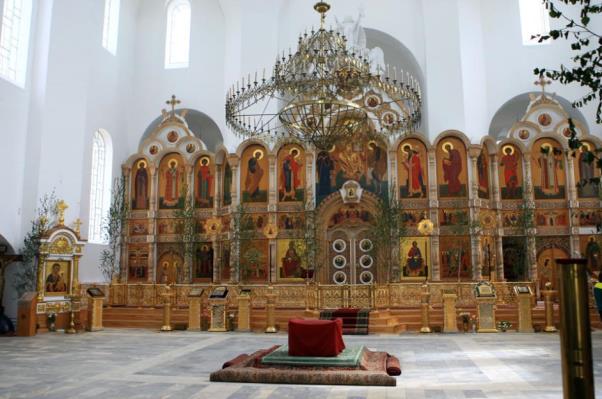 Воскресенский кафедральный собор. 1913 год.
Тверь считается зелёным городом. Городской сад занимает заповедную территорию разрушенного Тверского кремля.
Фонтан на Комсомольской площади.
Марка России 2012, посвящённая боевым подвигам советских войск под г. Тверь. На которой изображены пушка, истребитель и колёсно-гусеничный танк.
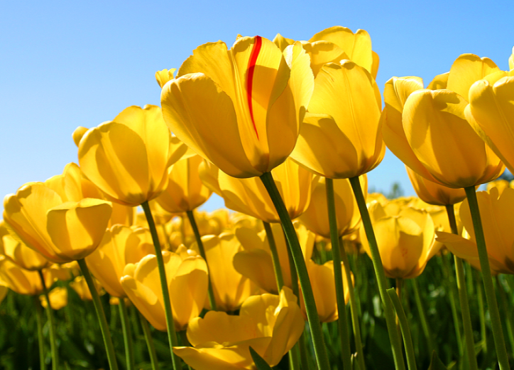 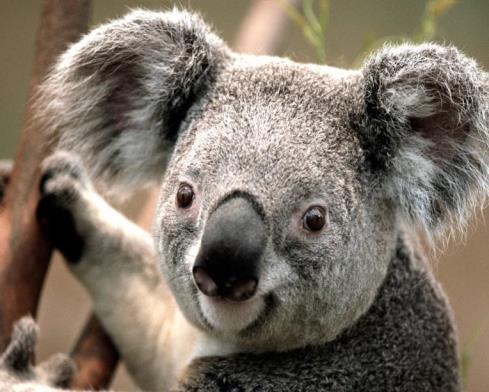 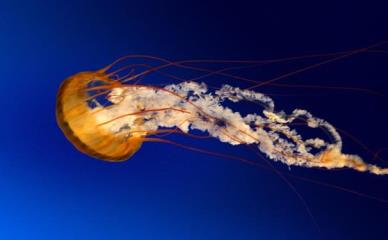 конец